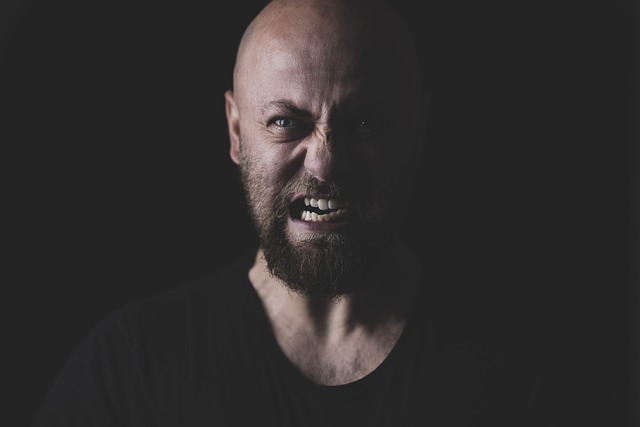 GETROFFEN DOOR GODS HEILIGHEID…

• Daar kun je witheet van worden
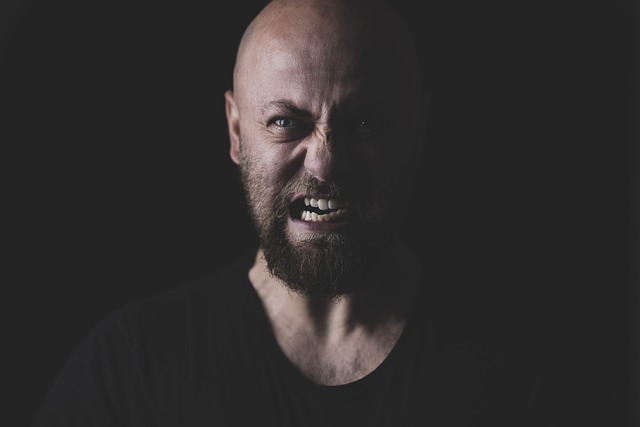 GETROFFEN DOOR GODS HEILIGHEID…

• Daar kun je witheet van worden
Exodus 5:22-23: 

“Toen wendde Mozes zich opnieuw tot de HEER en zei: ‘Heer, waarom behandelt U dit volk zo slecht? Waarom hebt U mij hierheen gestuurd. Vanaf het moment dat ik bij de farao ben gekomen en hem in uw naam heb toegesproken, heeft hij het volk slecht behandeld. U hebt uw volk niet bevrijdt – integendeel!’”
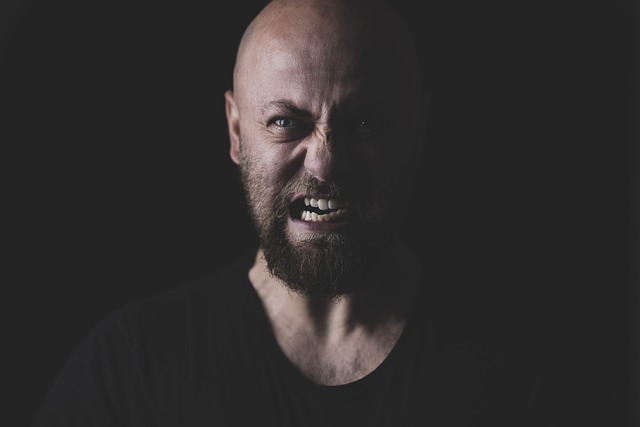 GETROFFEN DOOR GODS HEILIGHEID…

• Daar kun je witheet van worden
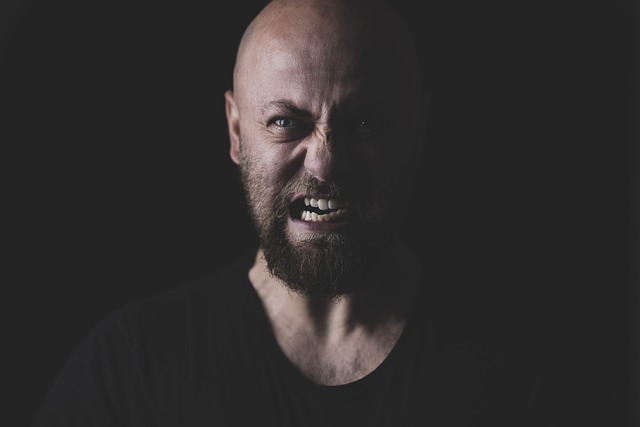 GETROFFEN DOOR GODS HEILIGHEID…

• Daar kun je witheet van worden
Job 30:21:

“U bent wreed voor mij geworden,
met al uw krachten hebt U zich tegen mij gekeerd.”
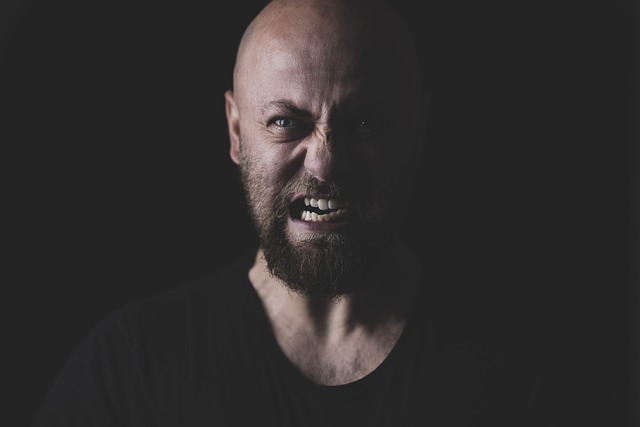 GETROFFEN DOOR GODS HEILIGHEID…

• Daar kun je witheet van worden
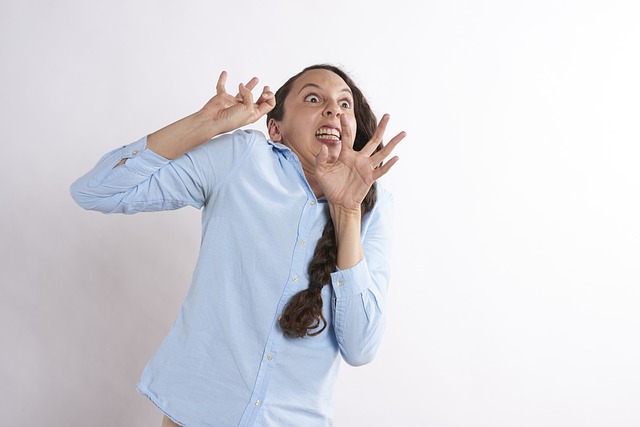 GETROFFEN DOOR GODS HEILIGHEID…

• Daar kun je witheet van worden
• En ook heel bang
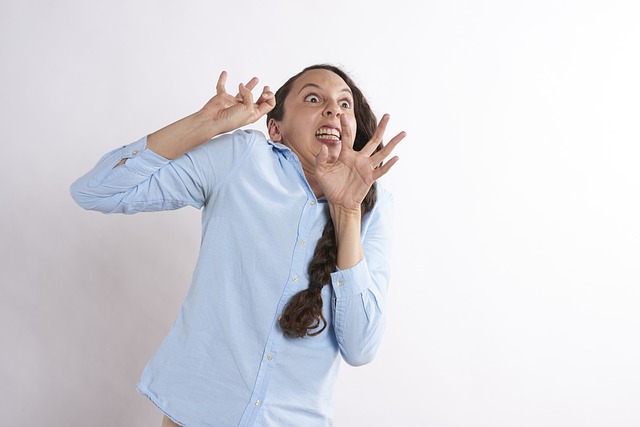 GETROFFEN DOOR GODS HEILIGHEID…

• Daar kun je witheet van worden
• En ook heel bang
2 Samuël 6:7:

“De HEER ontstak in woede tegen Uzza en strafte hem ter plekke voor zijn onachtzaamheid, zodat hij op slag dood was.”
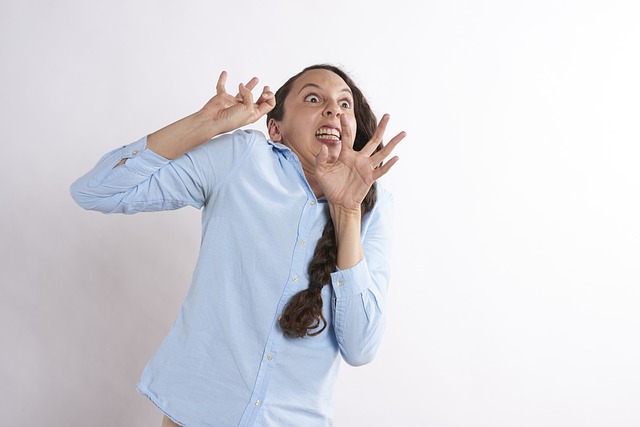 GETROFFEN DOOR GODS HEILIGHEID…

• Daar kun je witheet van worden
• En ook heel bang
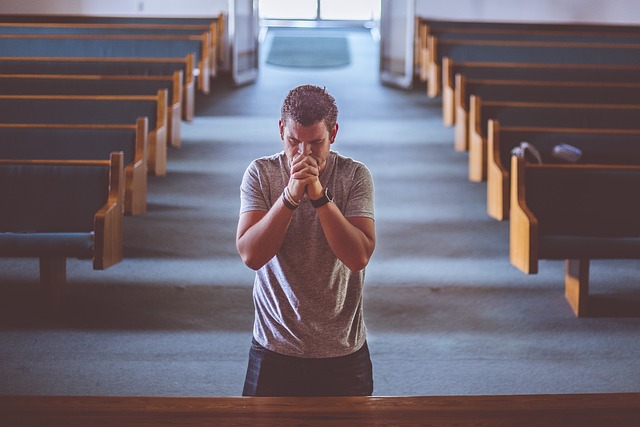 GETROFFEN DOOR GODS HEILIGHEID…

• Daar kun je witheet van worden
• En ook heel bang 
• Zo worden we op onze plek gezet
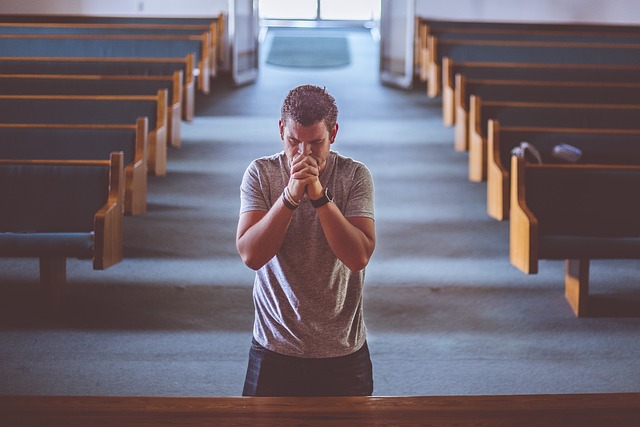 GETROFFEN DOOR GODS HEILIGHEID…

• Daar kun je witheet van worden
• En ook heel bang 
• Zo worden we op onze plek gezet
Matteüs 7:21:

“Niet iedereen die “Heer, Heer” tegen Mij zegt, zal het koninkrijk van de hemel binnengaan, alleen wie handelt naar de wil van mijn hemelse Vader.”
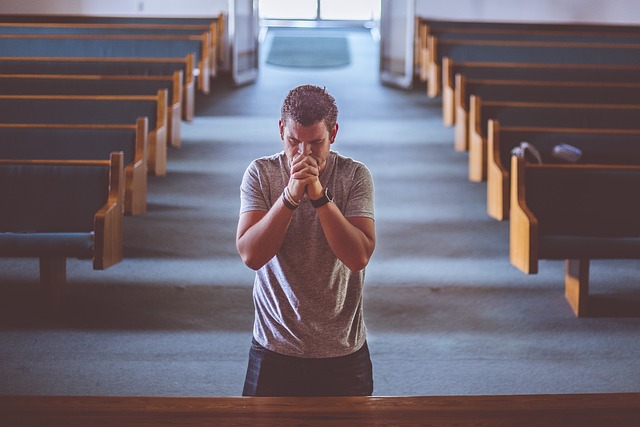 GETROFFEN DOOR GODS HEILIGHEID…

• Daar kun je witheet van worden
• En ook heel bang 
• Zo worden we op onze plek gezet
1 Kronieken 13:3:

“Ik (David) stel voor dat wij de ark van onze God, waar we ons in de tijd van Saul niet om hebben bekommerd, hierheen te halen”.
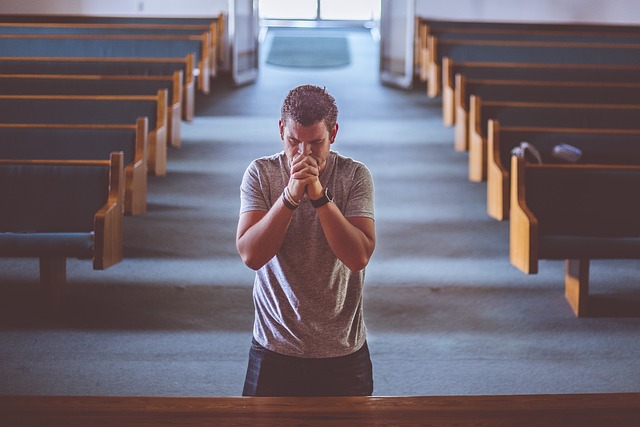 GETROFFEN DOOR GODS HEILIGHEID…

• Daar kun je witheet van worden
• En ook heel bang 
• Zo worden we op onze plek gezet
2 Samuël 6:2:

“(…) de ark waaraan een bijzondere naam verbonden is: die van de HEER van de hemelse machten, die op de cherubs troont.”
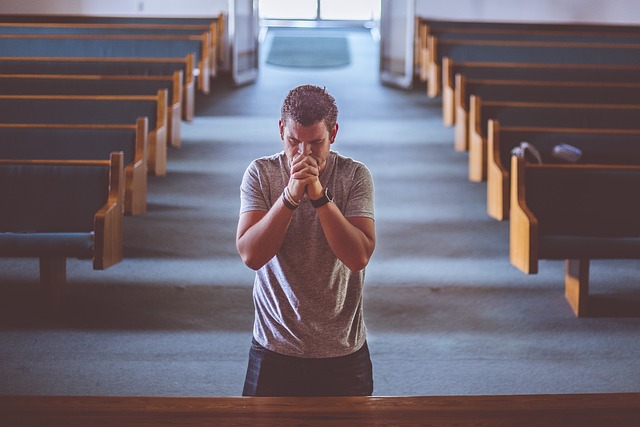 GETROFFEN DOOR GODS HEILIGHEID…

• Daar kun je witheet van worden
• En ook heel bang 
• Zo worden we op onze plek gezet
2 Samuël 6:9:

“Toen werd David bang voor de HEER en hij vroeg zich af: Hoe kan de ark van de HEER ooit bij mij in Jeruzalem komen?”
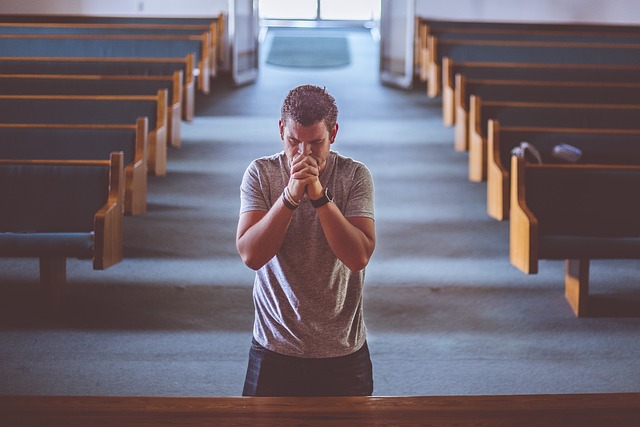 GETROFFEN DOOR GODS HEILIGHEID…

• Daar kun je witheet van worden
• En ook heel bang 
• Zo worden we op onze plek gezet
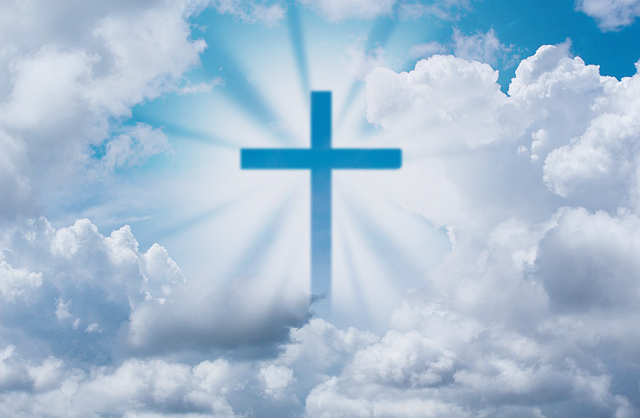 GETROFFEN DOOR GODS HEILIGHEID…

• Daar kun je witheet van worden
• En ook heel bang 
• Zo worden we op onze plek gezet
• Door de HEER die ons wil zegenen